Pédagogies égalitaires, approches disciplinaires et biais de genre : mutualisation et repères pour la classe
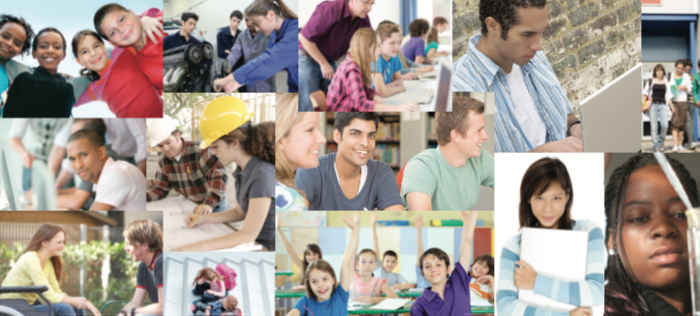 Journée mission académique Egalité filles-garçons
Académie de Nantes
19 octobre 2022
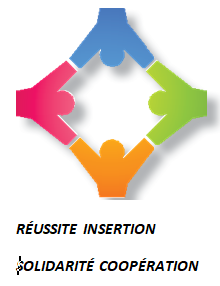 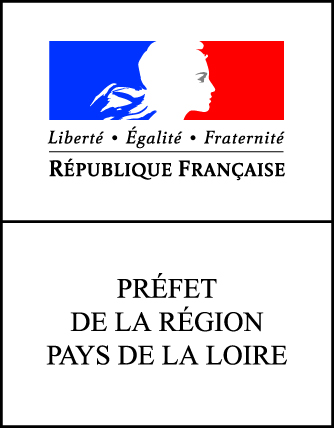 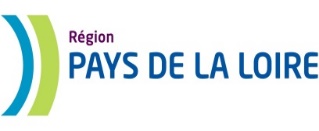 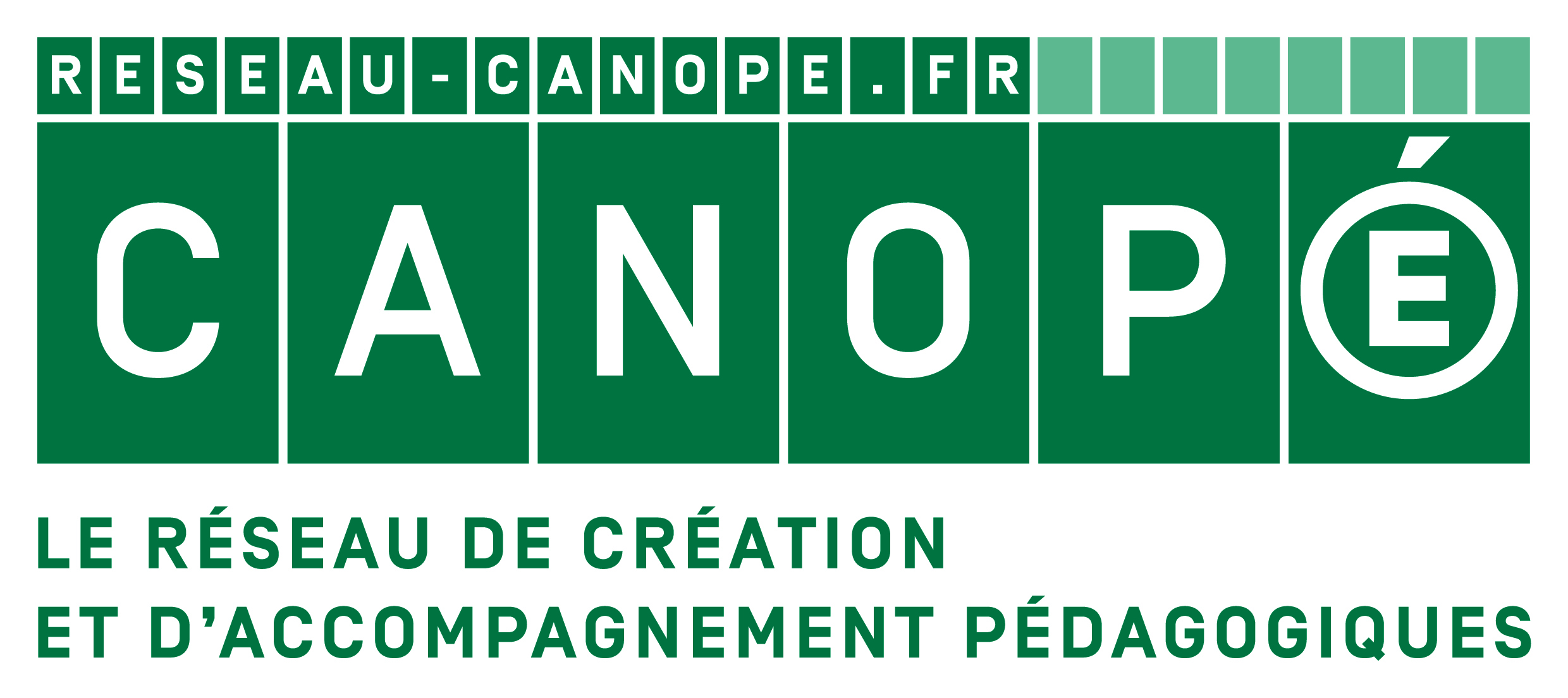 https://www.pedagogie.ac-nantes.fr/egalite-entre-les-filles-et-les-garcons/
1
[Speaker Notes: CANOPE / PARLER DE L’ACTION DANS LE 53;]
PROGRAMME
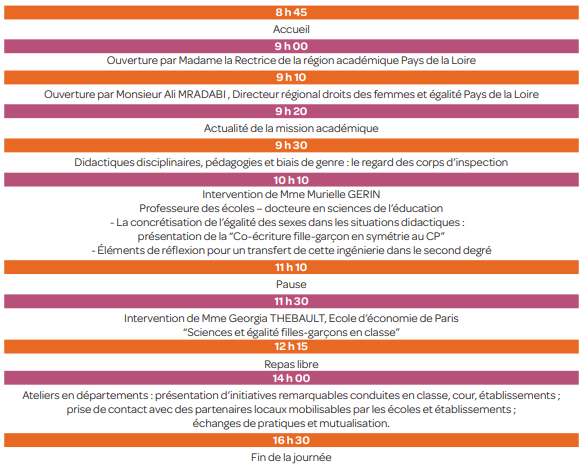 2
m. ALI 
DIRECTEUR REGIONAL DROITS des FEMMES ET EGALITE PAYS DE LA LOIRE
3
[Speaker Notes: Formation :
Gestes professionnels et égalité réelle filles/garçons
Jeux sérieux égalité fille-garçon
Formes de violences et égalité filles/garçons
Faire vivre une égalité réelle filles-garçons par le jeu et la mise en activité]
ACTUALITE DE LA MISSION 
ACADEMIQUE EFG
4
[Speaker Notes: Formation :
Gestes professionnels et égalité réelle filles/garçons
Jeux sérieux égalité fille-garçon
Formes de violences et égalité filles/garçons
Faire vivre une égalité réelle filles-garçons par le jeu et la mise en activité]
d
Une mission, un reseau
Réft 72 : 
jean-luc.ballot@ac-nantes.fr
Coordo bassins :
72 Sarthe Nord - Mamers/Sable/La
 flèche
Amelie-Solenne.Djondo@ac-nantes.fr
Frederic.Bard@ac-nantes.fr
72 Sarthe Sud - Montval/St Calais/
La Ferte Bernard
Magali.pichon@ac-nantes.fr
72 Le Mans
sophie.rousseau@ac-nantes.fr
Yohann.Grignon@ac-nantes.fr
Pilotage acad
Réfte 53 : 
catherine.cailleau@ac-nantes.fr
Coordo bassins :
53 Mayenne Nord
Valerie.creton@ac-nantes.fr
53 Mayenne sud
Severine.bruneau1@ac-nantes.fr
Carine.Mathieu@ac-nantes.fr
Réft.e département
Coordo bassins
Réferent.e  
1er d et EPLE
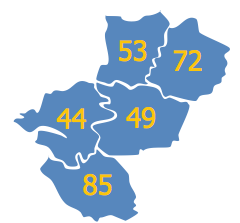 Pilotes acad :
delphine.evain@ac-nantes.fr
marie-pierre.laraufie@ac-nantes.fr
olivier.marechau@ac-nantes.fr
Réft 44 : 
nicolas.bertrand@ac-nantes.fr
Coordo bassins :
44 Nantes et Sud Loire 
Evanne.thaje@ac-nantes.fr
44 Ancenis-Blain-Chateaubriant 
Frederic.blandin@ac-nantes.fr
Maxime.Lelievre@ac-nantes.fr
44 Estuaire 
Francoise.vancauweenberghe@ac-nantes.fr
Réft 49 : 
madiha.hadi@ac-nantes.fr
Coordo bassin :
49 Angers – Segré 
Emeline.Heydon@ac-nantes.fr
Réftes 85 : 
therese.casteigt@ac-nantes.fr
sandra.wils@ac-nantes.fr
Coordo bassin :
85 Vendée Ouest 
Fanny.morange@ac-nantes.fr
5
Egalite filles-garçons a l’ecole?
La situation personnelle et sociale (sexe…) de la personne en formation ne doit pas être un obstacle à :
la réalisation du potentiel éducatif
Manque d’ambition des filles lors des choix d’orientation, 
Sur représentation des garçons/sanctions 
…
un niveau minimal d’instruction pour tous 
Garçons avec mention au DNB 
Part des garçons/décrochage/illettrisme
…
Comment faire?
Passer de l’égalité à l’équité en éducation : 
comment agir pour un meilleur accès à la pleine réalisation du potentiel éducatif et à un niveau minimal d’instruction pour les filles et les garçons ?
Dix mesures pour une éducation équitable – Synthèse OCDE
6
[Speaker Notes: un niveau minimal d’instruction pour tous (socle commun)]
La dynamique de la mission
Recueil par 
les élèves et          instances
Tests 
positionnements
Enquête 
climat scolaire
Tableau de bord vie sco
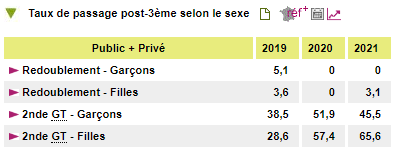 APAE dont 
évaluations
nationales
Tableau de bord orientation
Agir pour un meilleur accès à la réalisation du potentiel éducatif et à un niveau minimal d’instruction pour les F et les G
7
[Speaker Notes: Partenariats ciblés/orient° : externes et internes (liais 

Les points d’appui
Mesure des réussites et des difficultés pour les F et les G
L’appel à la recherche pour comprendre et agir
Des gestes professionnels à distance des stéréotypes pour une égalité d’accès à la réussite scolaire et éducative
Des synergies (PAF éducation sexualité 2021/22…)

Les actions de soutien aux écoles et établissements
Faire monter en compétences les collègues en formant et accompagnant
Mutualiser et expérimenter des ressources (expoquizz, becomtech, Yolove, Secretcam…) 

Un réseau mixte et multiforme
Des correspondant.e.s EFG en établissements
Une coordination EFG par bassin
Des référent.e.s EFG départementaux
Un copilotage 1er et 2 degré

Formation :
Gestes professionnels et égalité réelle filles/garçons
Jeux sérieux égalité fille-garçon
Formes de violences et égalité filles/garçons
Faire vivre une égalité réelle filles-garçons par le jeu et la mise en activité]
La dynamique de la mission
Recueil par 
les élèves et          instances
Tests 
positionnements
Enquête 
climat scolaire
Tableau de bord vie sco
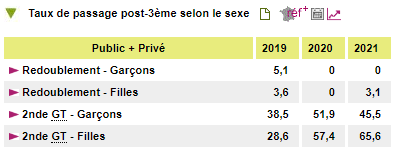 APAE dont 
évaluations
nationales
Tableau de bord orientation
Agir pour un meilleur accès à la réalisation du potentiel éducatif et à un niveau minimal d’instruction pour les F et les G
Recherche
Conseil 
pédagogique
Instances
Conseil 
enseignement
8
[Speaker Notes: Partenariats ciblés/orient° : externes et internes (liais 

Les points d’appui
Mesure des réussites et des difficultés pour les F et les G
L’appel à la recherche pour comprendre et agir
Des gestes professionnels à distance des stéréotypes pour une égalité d’accès à la réussite scolaire et éducative
Des synergies (PAF éducation sexualité 2021/22…)

Les actions de soutien aux écoles et établissements
Faire monter en compétences les collègues en formant et accompagnant
Mutualiser et expérimenter des ressources (expoquizz, becomtech, Yolove, Secretcam…) 

Un réseau mixte et multiforme
Des correspondant.e.s EFG en établissements
Une coordination EFG par bassin
Des référent.e.s EFG départementaux
Un copilotage 1er et 2 degré

Formation :
Gestes professionnels et égalité réelle filles/garçons
Jeux sérieux égalité fille-garçon
Formes de violences et égalité filles/garçons
Faire vivre une égalité réelle filles-garçons par le jeu et la mise en activité]
La dynamique de la mission
Recueil par 
les élèves et          instances
Tests 
positionnements
Enquête 
climat scolaire
Tableau de bord vie sco
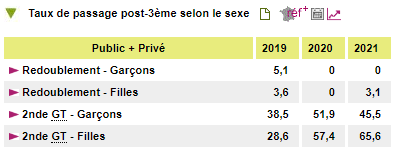 APAE dont 
évaluations
nationales
Tableau de bord orientation
Agir pour un meilleur accès à la réalisation du potentiel éducatif et à un niveau minimal d’instruction pour les F et les G
Recherche
Conseil 
pédagogique
Instances
Conseil 
enseignement
Pédagogies 
& gestes pro 
égalitaires
Climat 
scolaire
Accompgnmt
corps inspect°
Montée en 
cptences/PAF
Liaisons
écoles/coll et 
lycées
9
Espaces 
scolaires
Partenariats
      ciblés
[Speaker Notes: Partenariats ciblés/orient° : externes et internes (liais 

Les points d’appui
Mesure des réussites et des difficultés pour les F et les G
L’appel à la recherche pour comprendre et agir
Des gestes professionnels à distance des stéréotypes pour une égalité d’accès à la réussite scolaire et éducative
Des synergies (PAF éducation sexualité 2021/22…)

Les actions de soutien aux écoles et établissements
Faire monter en compétences les collègues en formant et accompagnant
Mutualiser et expérimenter des ressources (expoquizz, becomtech, Yolove, Secretcam…) 

Un réseau mixte et multiforme
Des correspondant.e.s EFG en établissements
Une coordination EFG par bassin
Des référent.e.s EFG départementaux
Un copilotage 1er et 2 degré

Formation :
Gestes professionnels et égalité réelle filles/garçons
Jeux sérieux égalité fille-garçon
Formes de violences et égalité filles/garçons
Faire vivre une égalité réelle filles-garçons par le jeu et la mise en activité]
La dynamique de la mission
Recueil par 
les élèves et          instances
Tests 
positionnements
Enquête 
climat scolaire
Tableau de bord vie sco
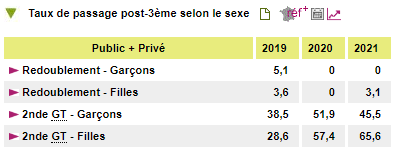 APAE dont 
évaluations
nationales
Tableau de bord orientation
Agir pour un meilleur accès à la réalisation du potentiel éducatif et à un niveau minimal d’instruction pour les F et les G
Recherche
APAE
Conseil 
pédagogique
Acteurs du bloc 2
Instances
Autoévaluation
 établissement
Conseil 
enseignement
Pédagogies 
& gestes pro 
égalitaires
Climat 
scolaire
Accompgnmt
corps inspect°
Montée en 
cptences/PAF
Liaisons
écoles/coll et 
lycées
10
Espaces 
scolaires
Partenariats
      ciblés
[Speaker Notes: Partenariats ciblés/orient° : externes et internes (liais 

Les points d’appui
Mesure des réussites et des difficultés pour les F et les G
L’appel à la recherche pour comprendre et agir
Des gestes professionnels à distance des stéréotypes pour une égalité d’accès à la réussite scolaire et éducative
Des synergies (PAF éducation sexualité 2021/22…)

Les actions de soutien aux écoles et établissements
Faire monter en compétences les collègues en formant et accompagnant
Mutualiser et expérimenter des ressources (expoquizz, becomtech, Yolove, Secretcam…) 

Un réseau mixte et multiforme
Des correspondant.e.s EFG en établissements
Une coordination EFG par bassin
Des référent.e.s EFG départementaux
Un copilotage 1er et 2 degré

Formation :
Gestes professionnels et égalité réelle filles/garçons
Jeux sérieux égalité fille-garçon
Formes de violences et égalité filles/garçons
Faire vivre une égalité réelle filles-garçons par le jeu et la mise en activité]
La dynamique de la mission
Recueil par 
les élèves et          instances
Tests 
positionnements
Enquête 
climat scolaire
Tableau de bord vie sco
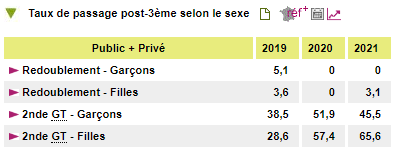 APAE dont 
évaluations
nationales
Tableau de bord orientation
Agir pour un meilleur accès à la réalisation du potentiel éducatif et à un niveau minimal d’instruction pour les F et les G
Tableaux 
de bord
Recherche
Acteurs du bloc 2
Conseil 
pédagogique
Autoévaluation
 établissement
Instances
et élèves
Conseil 
enseignement
Instances 
et élèves
Pédagogies 
& gestes pro 
égalitaires
Climat 
scolaire
Accompgnmt
corps inspect°
Montée en 
cptences/PAF
Liaisons
écoles/coll et 
lycées
11
Espaces 
scolaires
Partenariats
      ciblés
[Speaker Notes: Partenariats ciblés/orient° : externes et internes (liais 

Les points d’appui
Mesure des réussites et des difficultés pour les F et les G
L’appel à la recherche pour comprendre et agir
Des gestes professionnels à distance des stéréotypes pour une égalité d’accès à la réussite scolaire et éducative
Des synergies (PAF éducation sexualité 2021/22…)

Les actions de soutien aux écoles et établissements
Faire monter en compétences les collègues en formant et accompagnant
Mutualiser et expérimenter des ressources (expoquizz, becomtech, Yolove, Secretcam…) 

Un réseau mixte et multiforme
Des correspondant.e.s EFG en établissements
Une coordination EFG par bassin
Des référent.e.s EFG départementaux
Un copilotage 1er et 2 degré

Formation :
Gestes professionnels et égalité réelle filles/garçons
Jeux sérieux égalité fille-garçon
Formes de violences et égalité filles/garçons
Faire vivre une égalité réelle filles-garçons par le jeu et la mise en activité]
s
La labellisation EFG EN COLLEGES, LYCEES
Un courrier Rectrice du 10/10/22

5 entrées à prendre en compte pour une candidature 

3 niveaux possibles :
1: engagement
2 : approfondissement
2: expertise

Agenda : 
Dépôt candidatures : 15/12/22
Remise des labels : printemps 2023
5 leviers
pour un label
d’établissement
Lien d’accès :https://www.pedagogie.ac-nantes.fr/egalite-entre-les-filles-et-les-garcons/dossiers-thematiques/labellisation-egalite-filles-garcons-de-son-etablissement-1460802.kjsp?RH=1513248291134
12
Des ressources à disposition
Pour les CDI, en autonomie 
En atelier - débat 
A l’occasion de temps forts
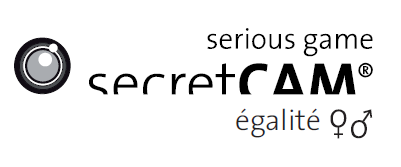 Les Jeux sérieux « Secret cam »
ÉGALITE FILLES GARÇONS
DIVERSITÉ
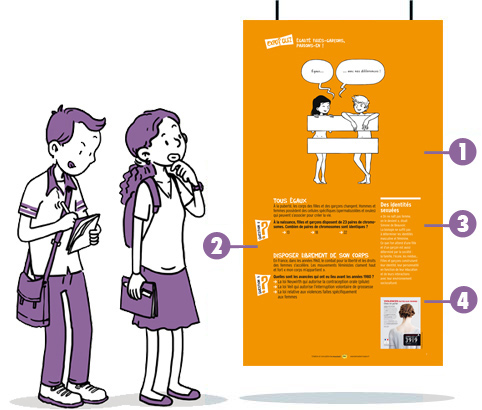 Le film documentaire YOLOVE
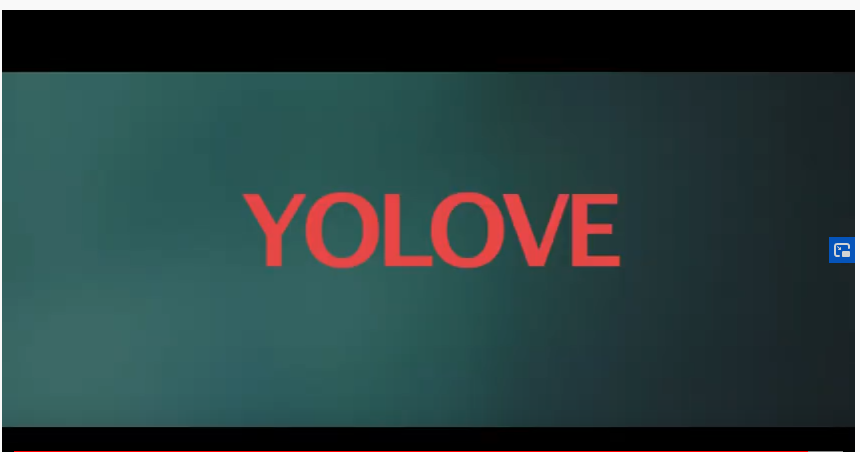 L’expoquizz « Egalité filles-garçons »
Des partenairespour des projets
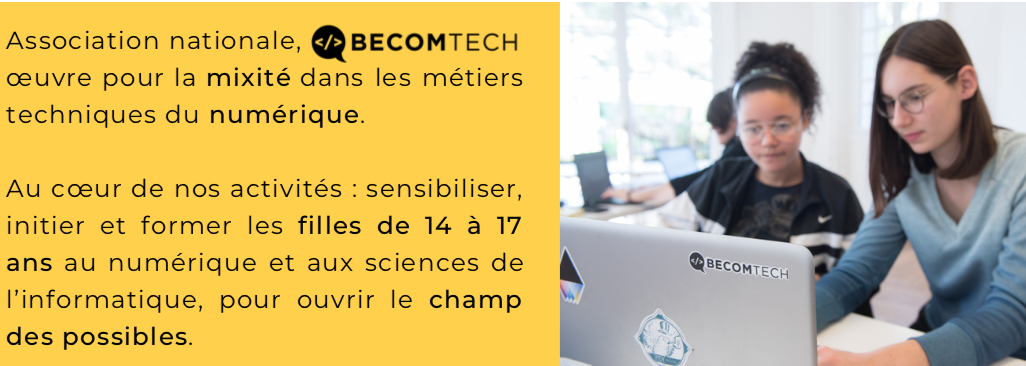 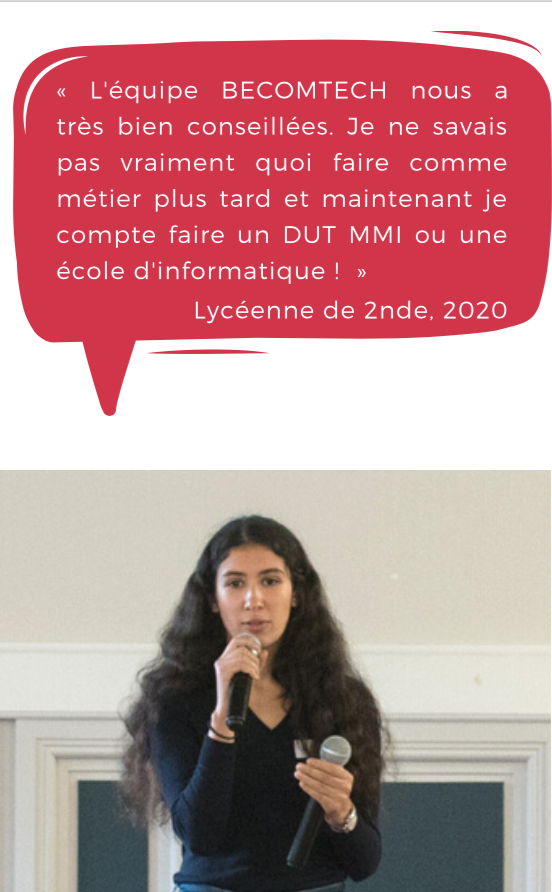 LES OBJECTIFS :
-  Sensibiliser et développer les compétences orales et numériques par la démarche de projet ;
- Construire un réseau d’ambassadrices au service de leurs pairs ;
- Une association agrée qui intervient, équipe et accompagne et soutient les jeunes filles dans leur développement de compétences, gratuitement, sur plusieurs années.
Nov/janvier inscription en ligne
Janvier/avril sensibilisation dans les établissements 
Fin mai
clôture des pré-inscriptions 
Juin
organisation des formations de l’été
11 juillet =) 5 août
JUMP IN TECH 
Toussaint  DISCOVERTECH